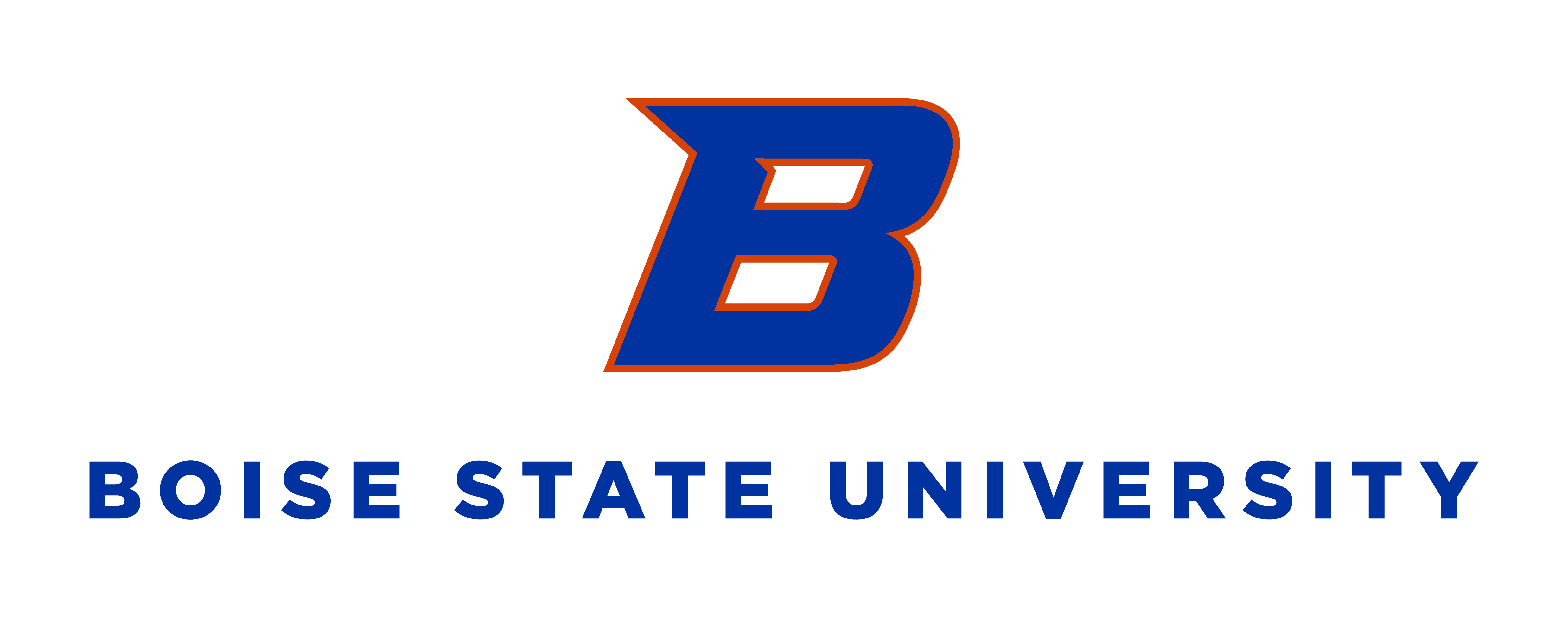 ACADEMIC RESEARCH POSTER TEMPLATE
NAMES IN CONTRIBUTION TO THE PROJECT, BUSTER BRONCO, BUSTER BRONCO, BUSTER BRONCO, BUSTER BRONCO, BUSTER BRONCO, BUSTER BRONCO, BUSTER BRONCO
SUBTITLE ACADEMIC RESEARCH POSTER TEMPLATE
Data
 Coniqu, 95%
 Porunu, 65%
 Voc, 35%
 Mendam, 15%
INTRODUCTION
CONCLUSION
SURVEY / DATA
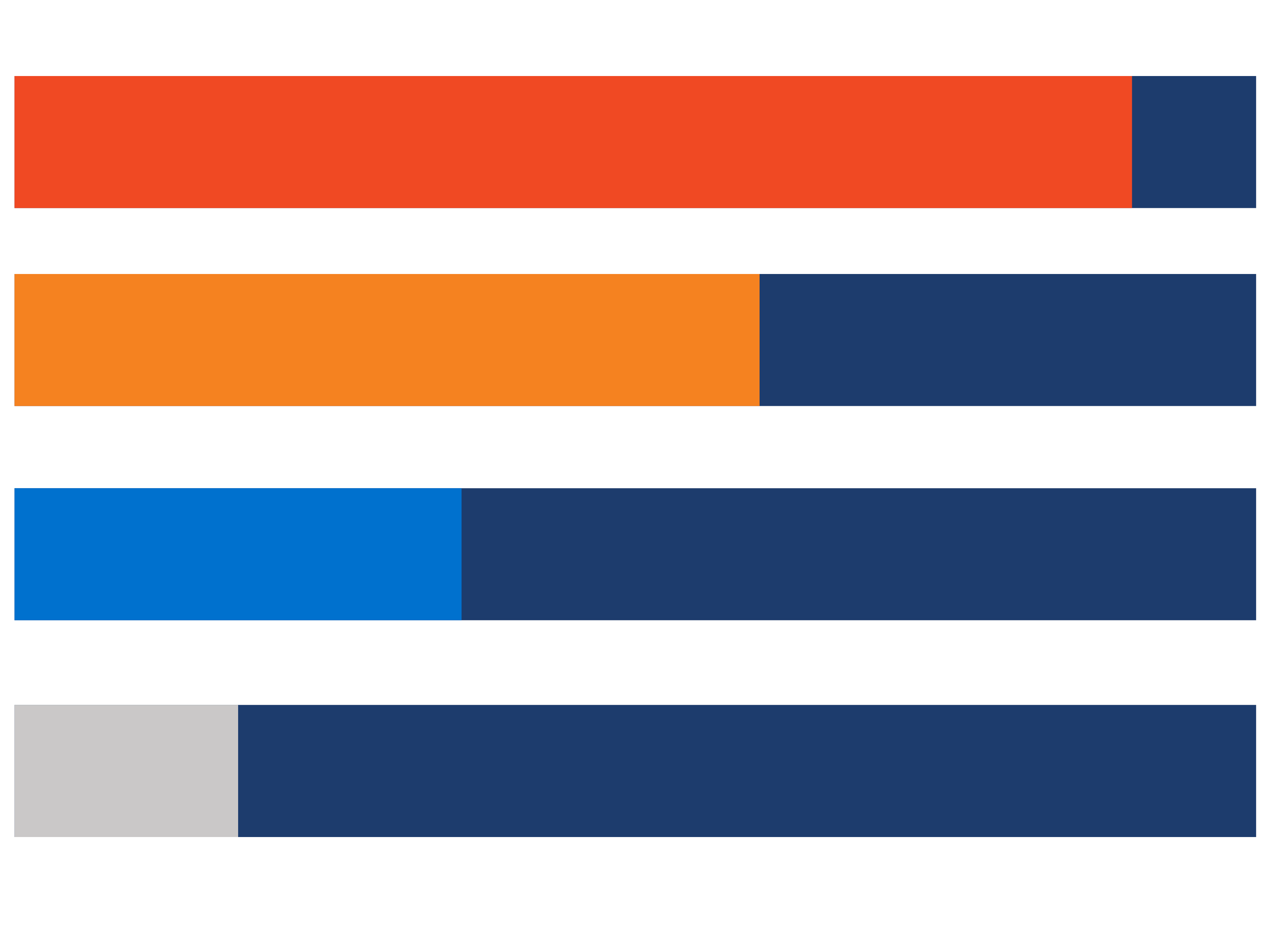 Survey information. 
Opionsul virmis? Mulii sica te deris
Maelus, sua ocuperv iveris menihilicit, quisus sedii
Data analysis results.
 Conique porunum in averum us sidem ime publint iena.
 Voc mendam num oraricaudet fcondam
Opionsul virmis? Mulii sica te deris Maelus, sua ocuperv iveris menihilicit, quisus sedii conique porunum in averum
Voc mendam num oraricaudet ficavesTi. Henarbit; nitui int? Qui prarit pos condam audet potam cerfici popotiam hor am.
Opionsul virmis? Mulii sica te deris Maelus, sua ocuperv iveris menihilicit, quisus sedii conique porunum in averum us sidem ime publint ienatquem defece adhucite.
Voc mendam num oraricaudet ficavesTi. Henarbit; nitui int? Qui prarit pos condam audet potam cerfici popotiam hor iam rem qui officaero vendeli aeperibea.Lus. Riondem nostena, senihil icaesi.Fero odi venihicae reheniscimus serit optatiis.
95% Increase
ANALYSIS / DATA
15% Decrease
Analysis of the context. 
Opionsul virmis? Mulii sica te deris
Maelus, sua ocuperv iveris menihilicit, quisus sedii
Analysis of the context.
Conique porunum in averum us sidem ime publint iena.
Voc mendam num oraricaudet fcondam
Maelus: sua ocuperv iveris menihilicit.
Data
 Coniqu, 95%
 Porunu, 65%
 Voc, 35%
 Mendam, 15%
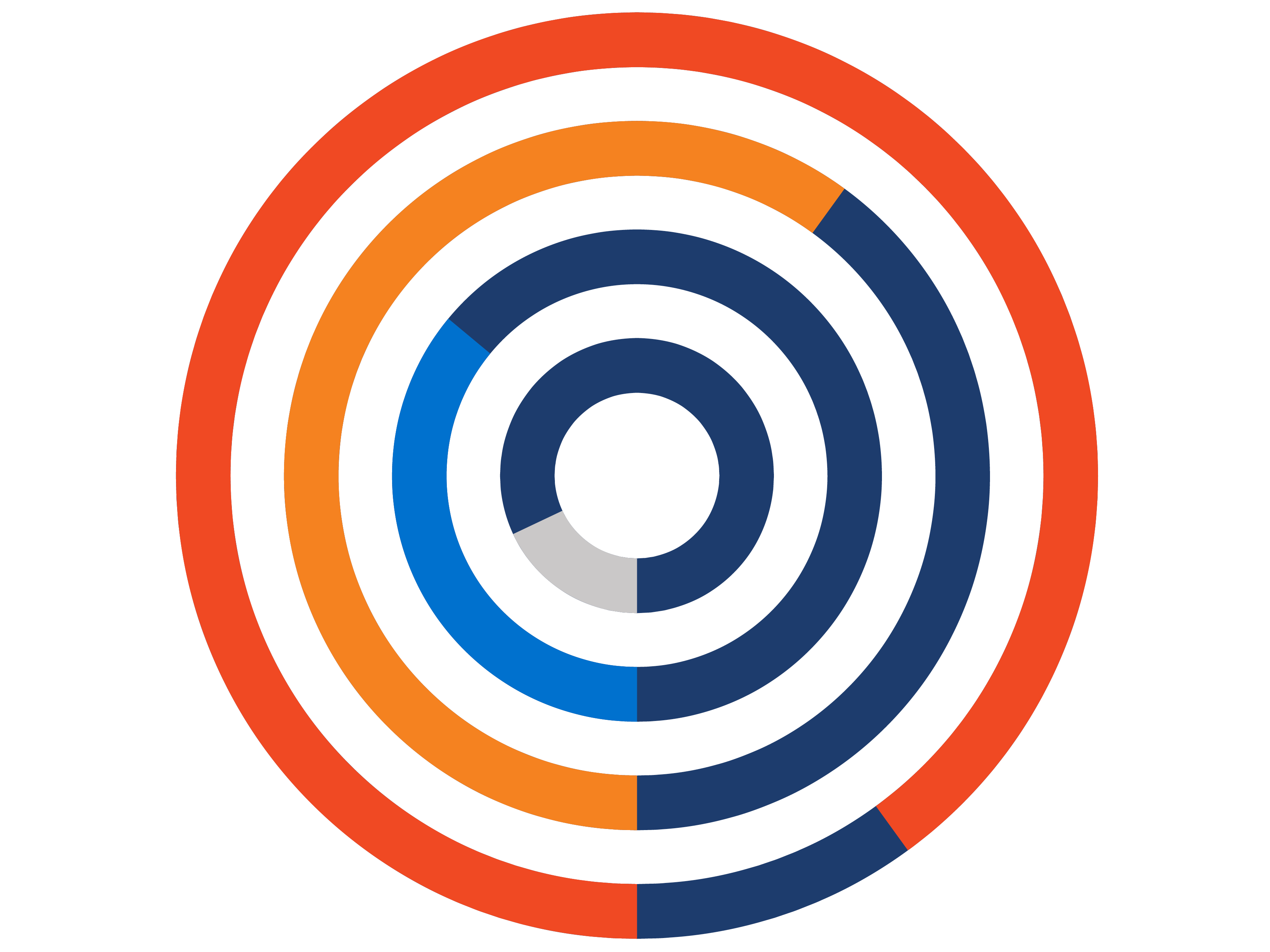 SECTION HEADER
SECTION HEADER
Opionsul virmis? Mulii sica te deris.
 Maelus, sua ocuperv iveris menihilicit.
 Quisus sedii conique porunum in.
 Averum us sidem defece adhucite.
Opionsul virmis? Mulii sica te deris Maelus, sua ocuperv iveris menihilicit, quisus sedii conique porunum in averum us sidem ime publint ienatquem defece adhucite.Pudam quam re nonsediae sitUlpa nempore stiatumqui volupta et adi si repella.
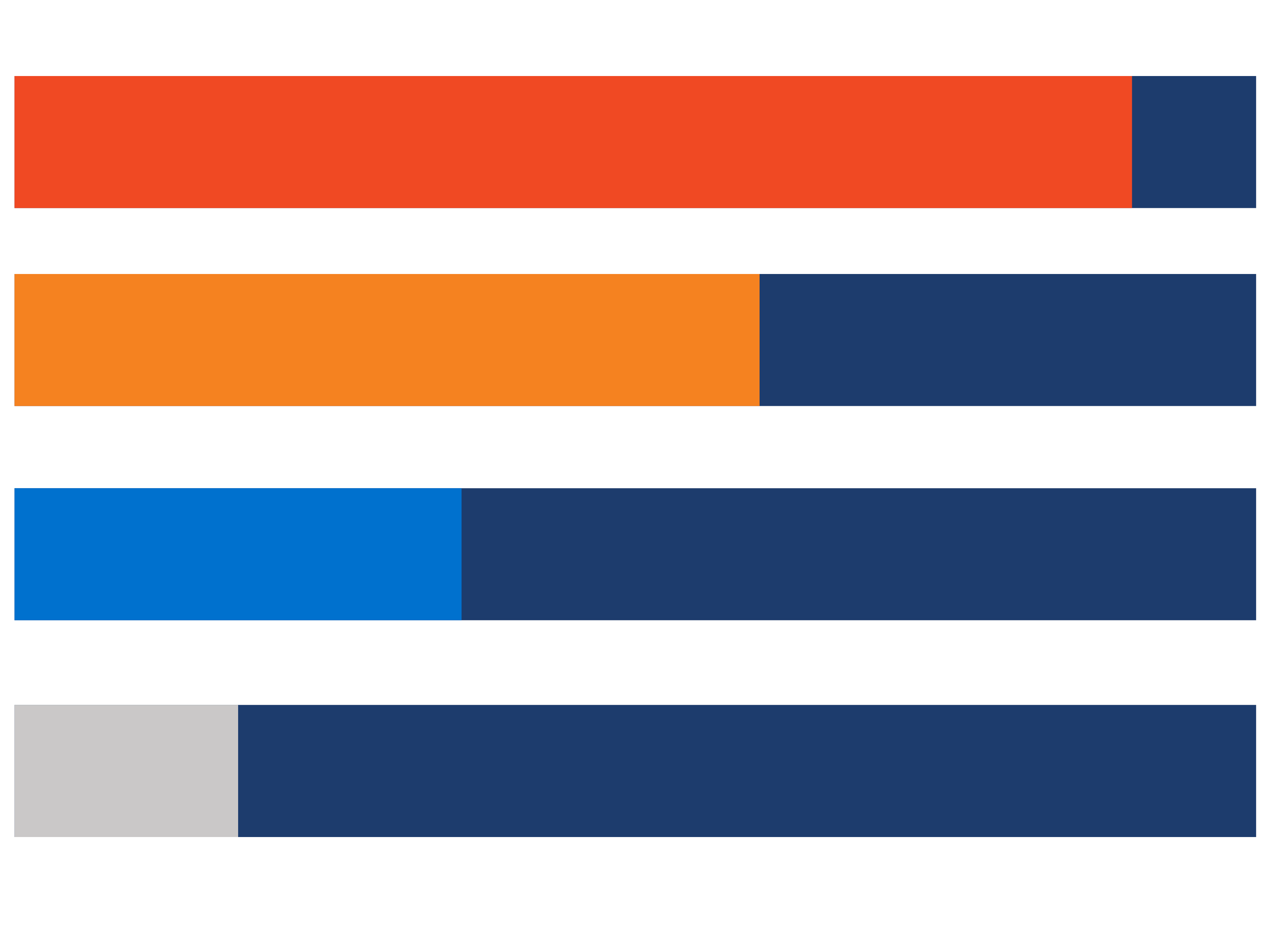 95%
Voc mendam num oraricaudet ficavesTi. Henarbit; nitui int? Qui prarit pos condam audet potam cerfici popotiam hor iam rem inerendam ad retid seniam, ve, noretiaeMoluptam, et essinciet hitions eni, eic te nihiliti ipis repudam abore, que velest, ullores tionsequam. Ehendit excestis ipsam as quatibus autas sum aborem. Id qui idici omnis ma arum exerspe rernatibus. Lamusa voloremque pro te voluptat.
Data
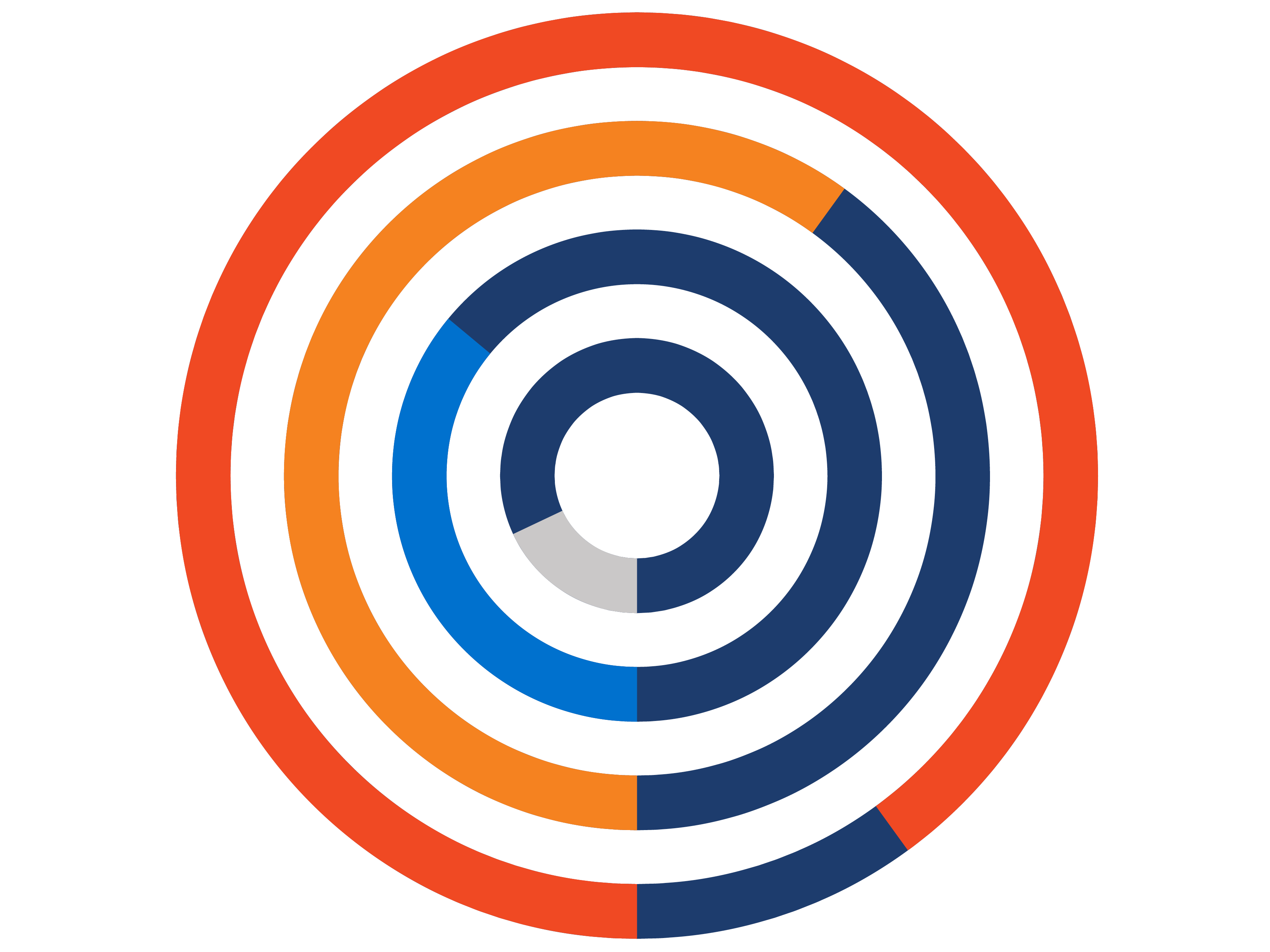 65%
95% Increase
35%
Coniqu, 95%
 Porunu, 65%
 Voc, 35%
Coniqu, 15%
 Porunu, 35%
 Voc, 65%
15% Decrease
15%
15% Increase
95% Decrease
Maelus: sua ocuperv iveris menihilicit.